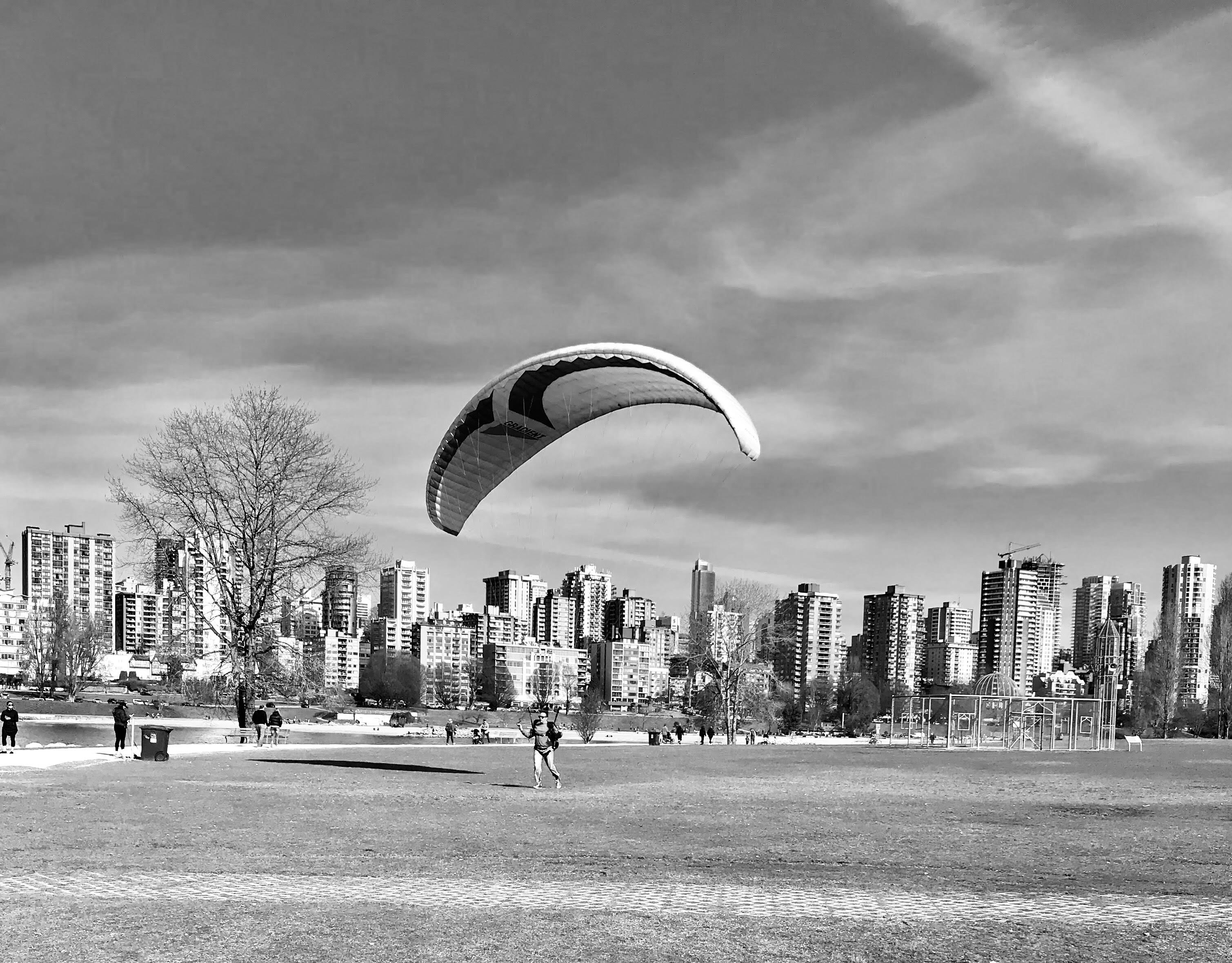 ANet
The most important thing is to enjoy your life. 
It’s all that matters.
Created by an